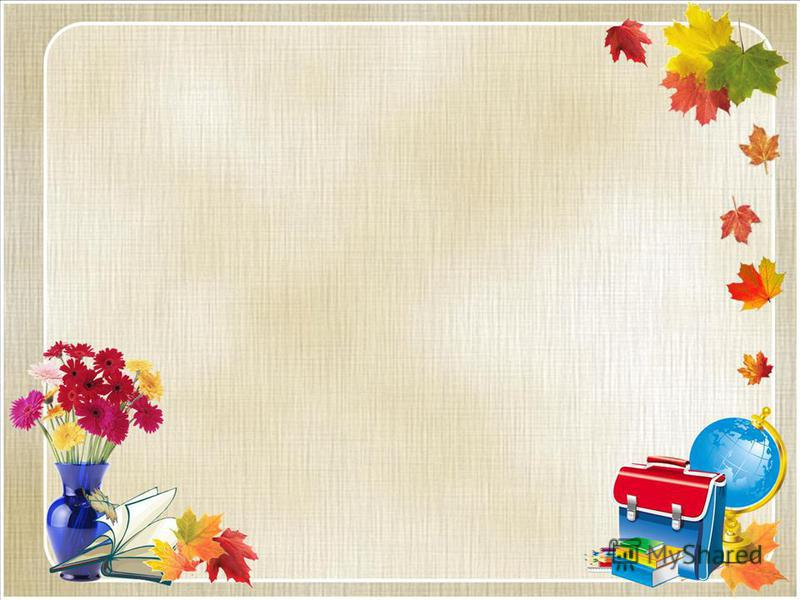 Ұлттық сәндік натюрморт
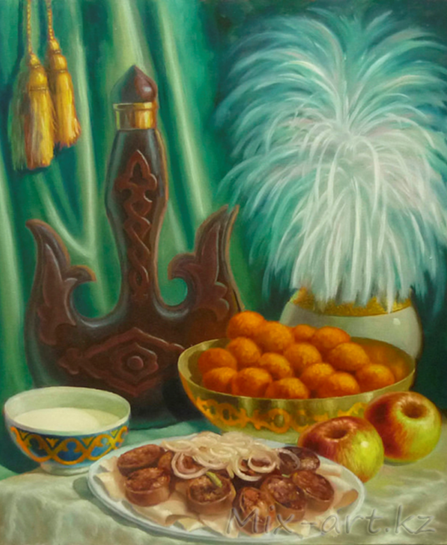 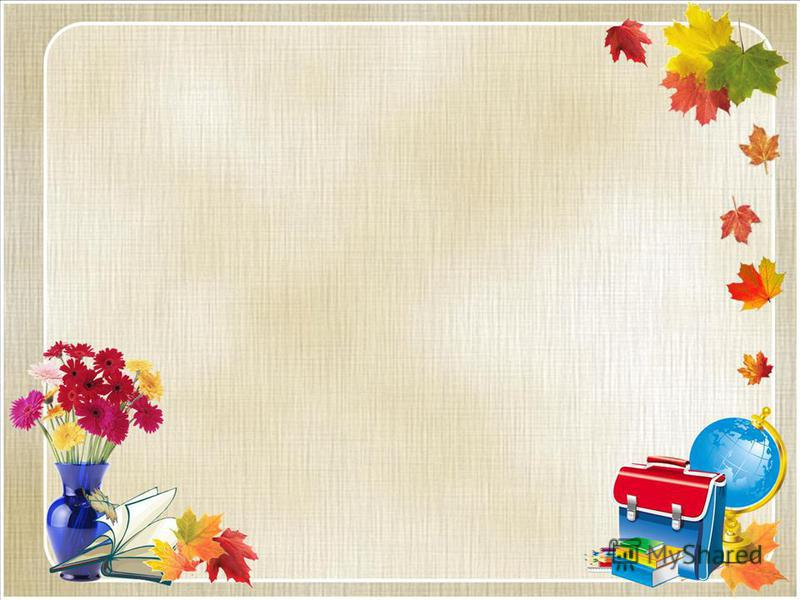 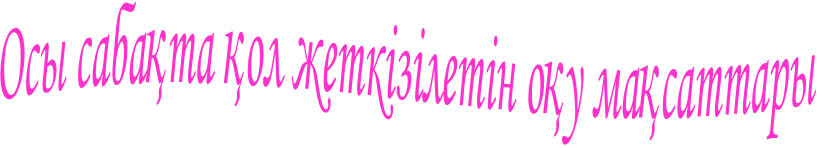 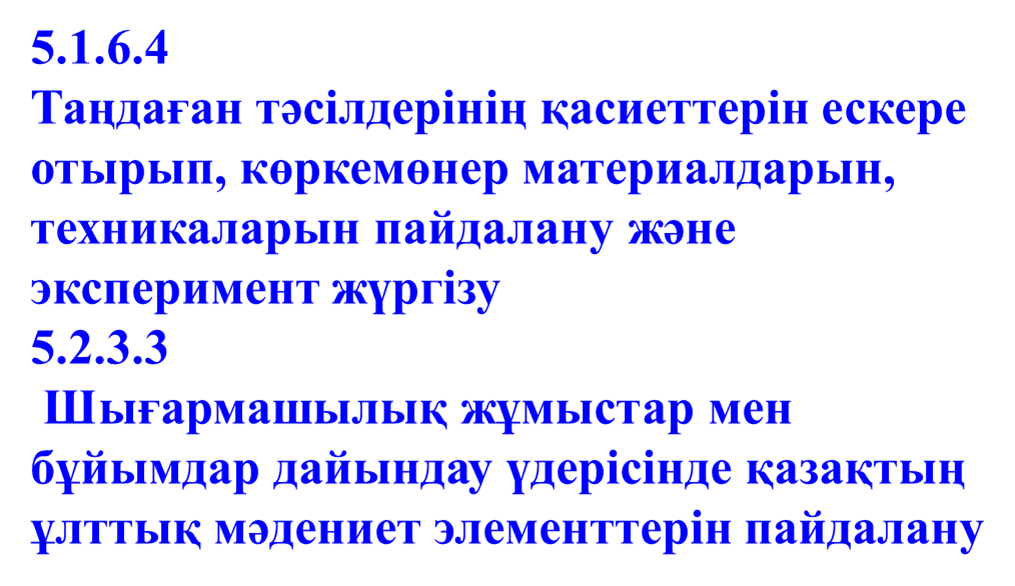 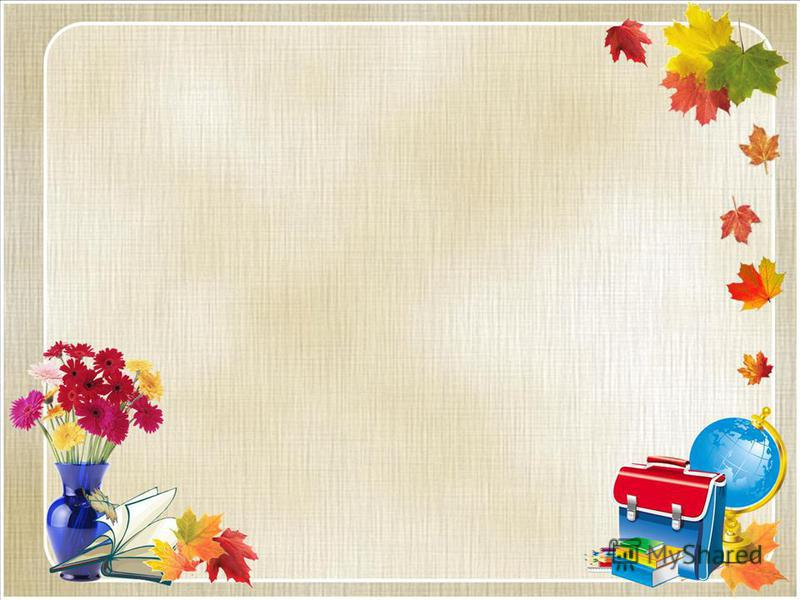 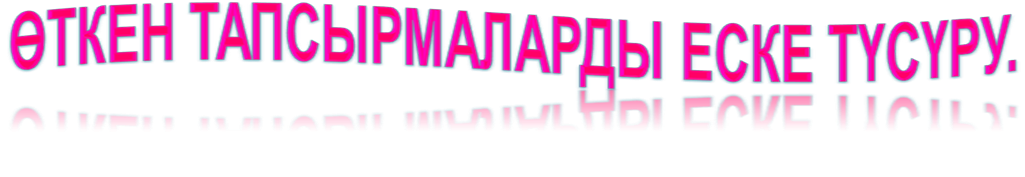 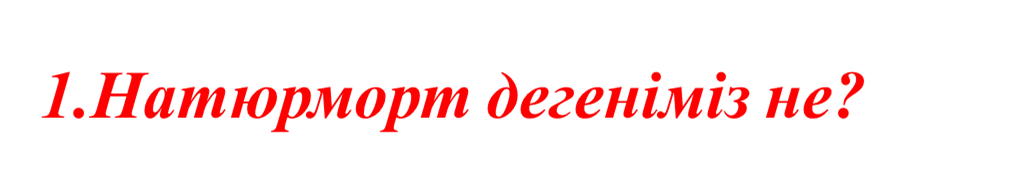 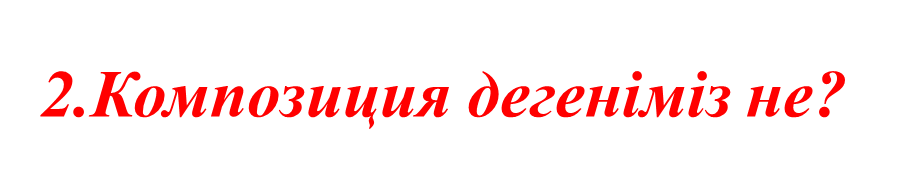 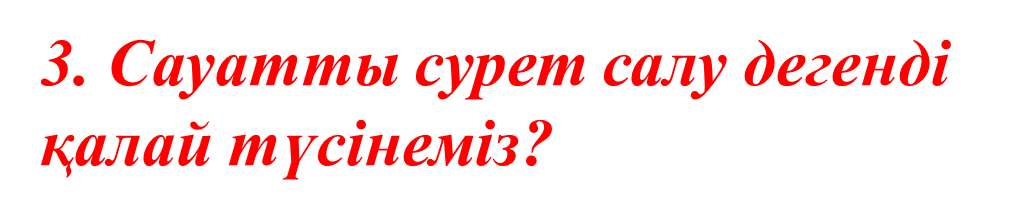 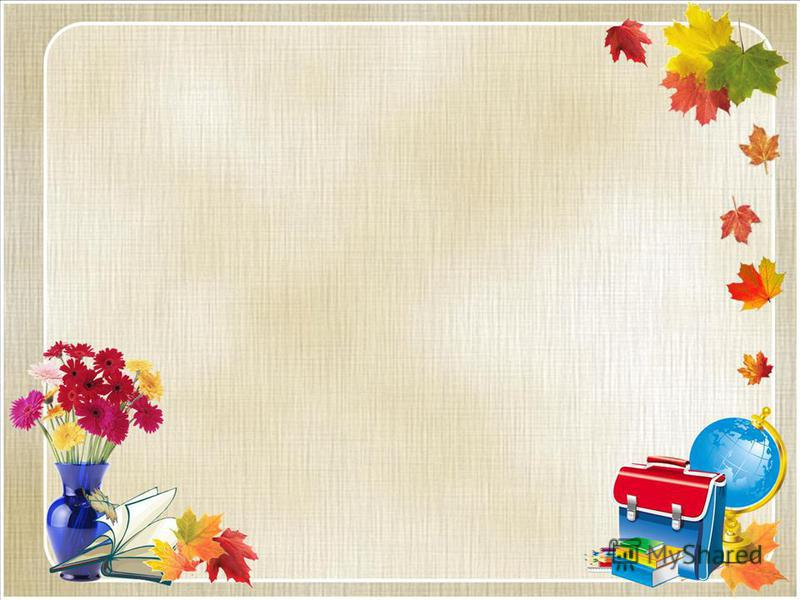 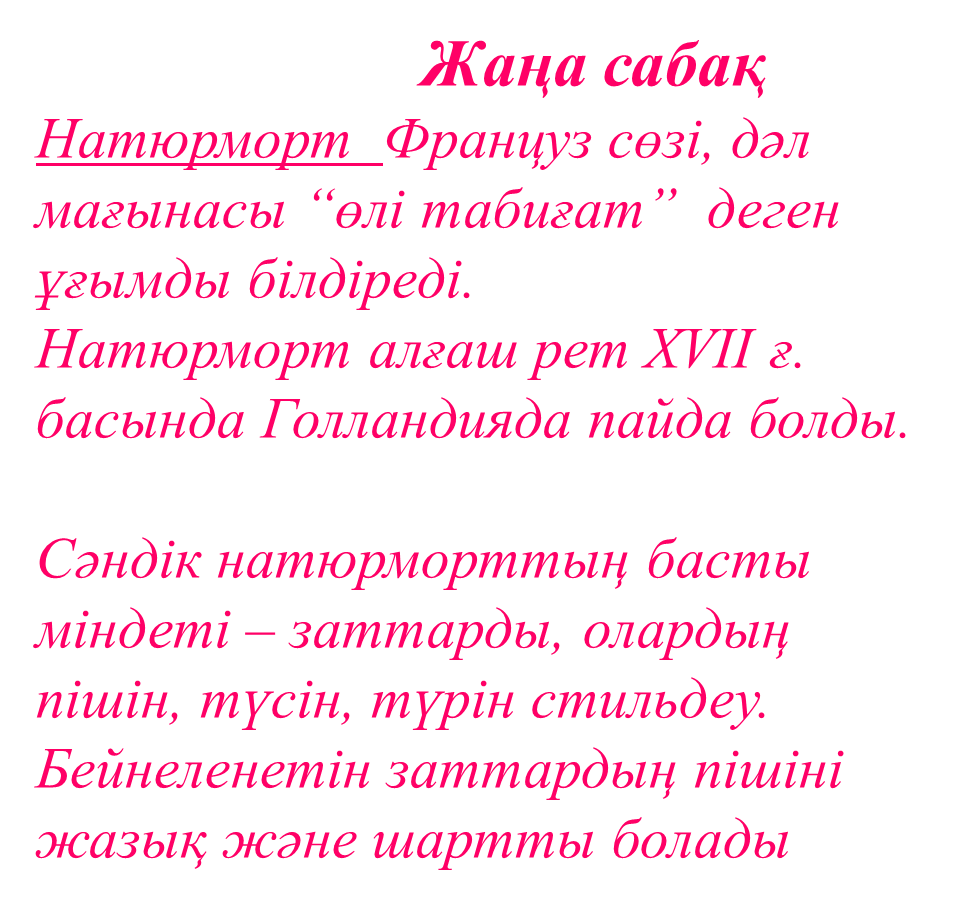 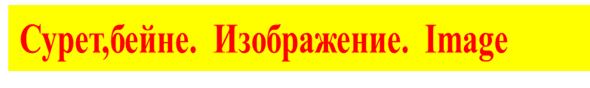 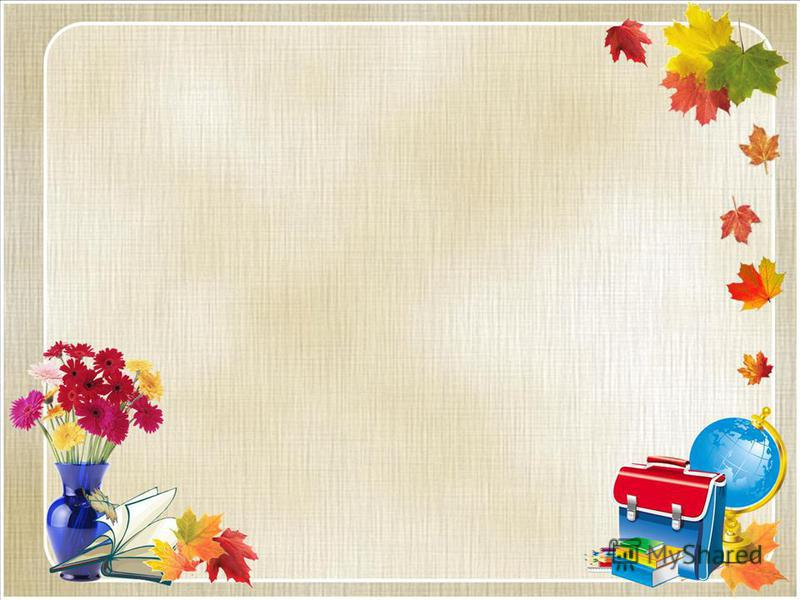 Гүлфайрус Ысмайылова
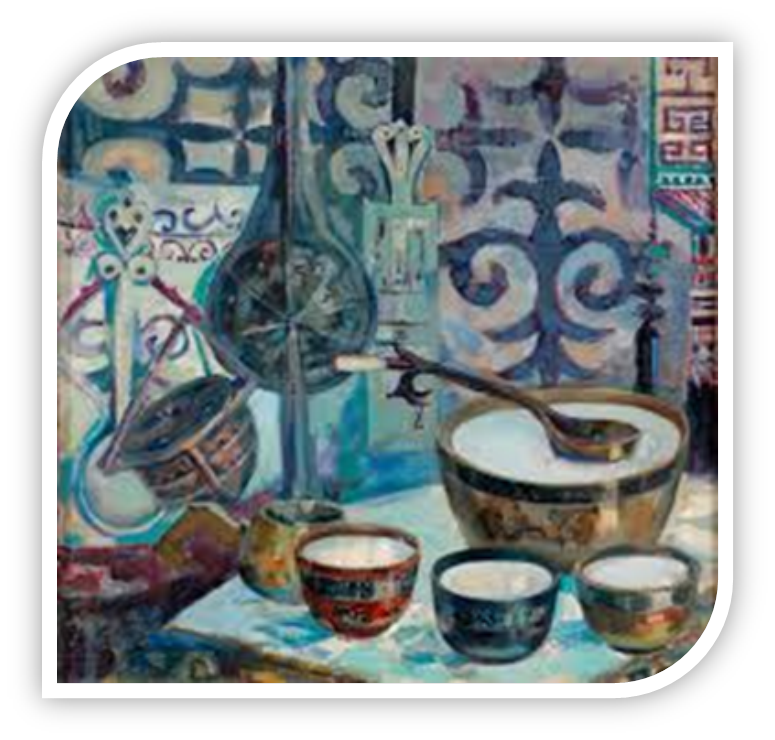 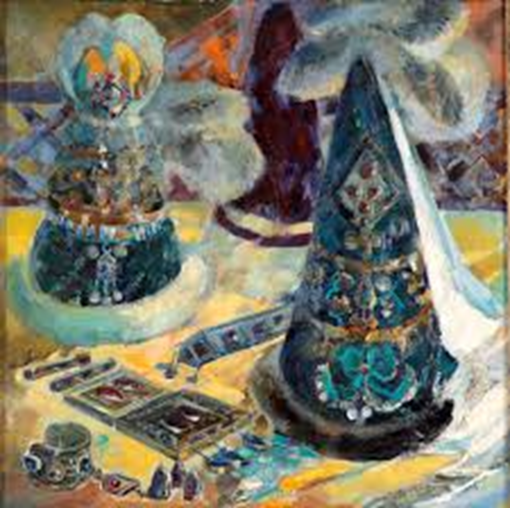 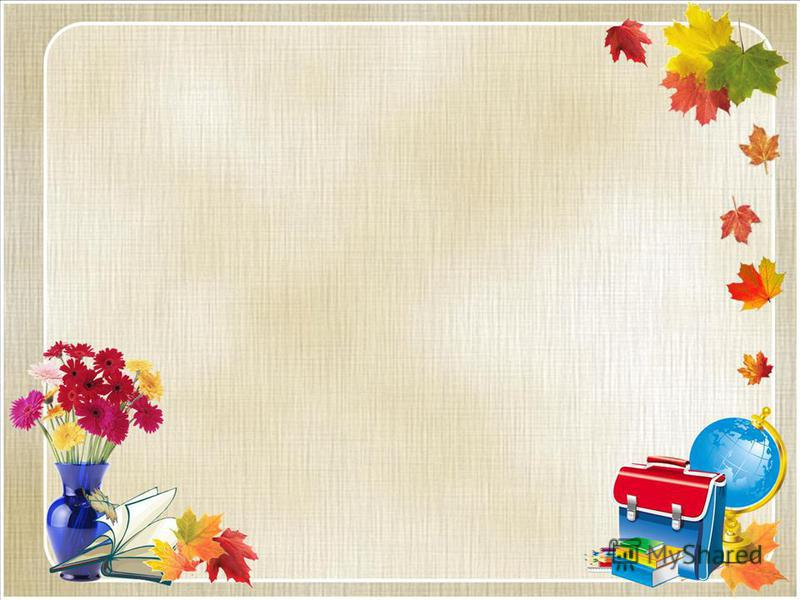 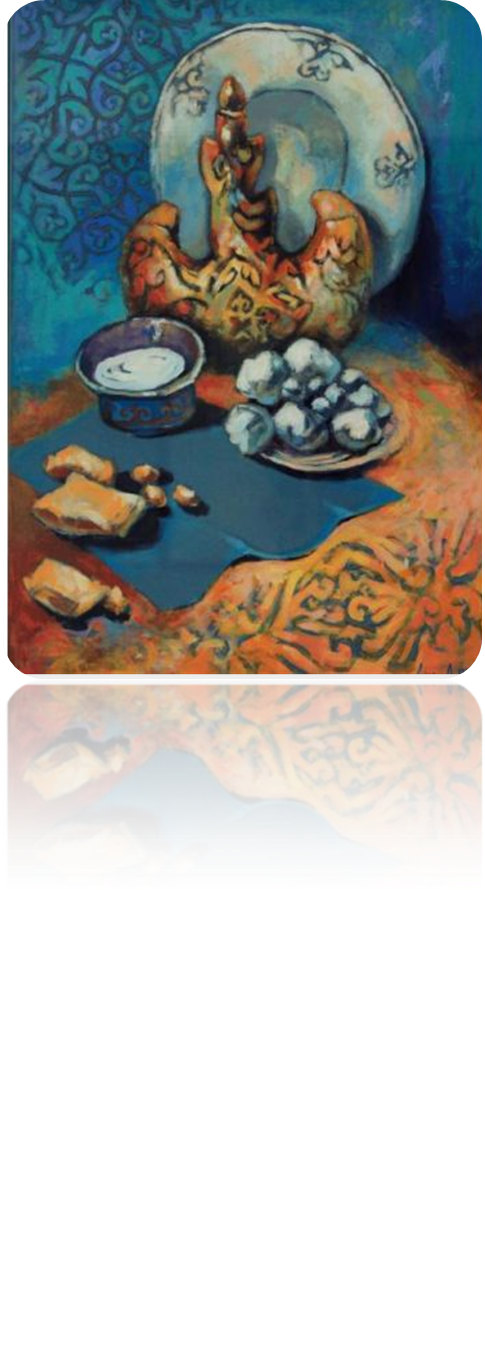 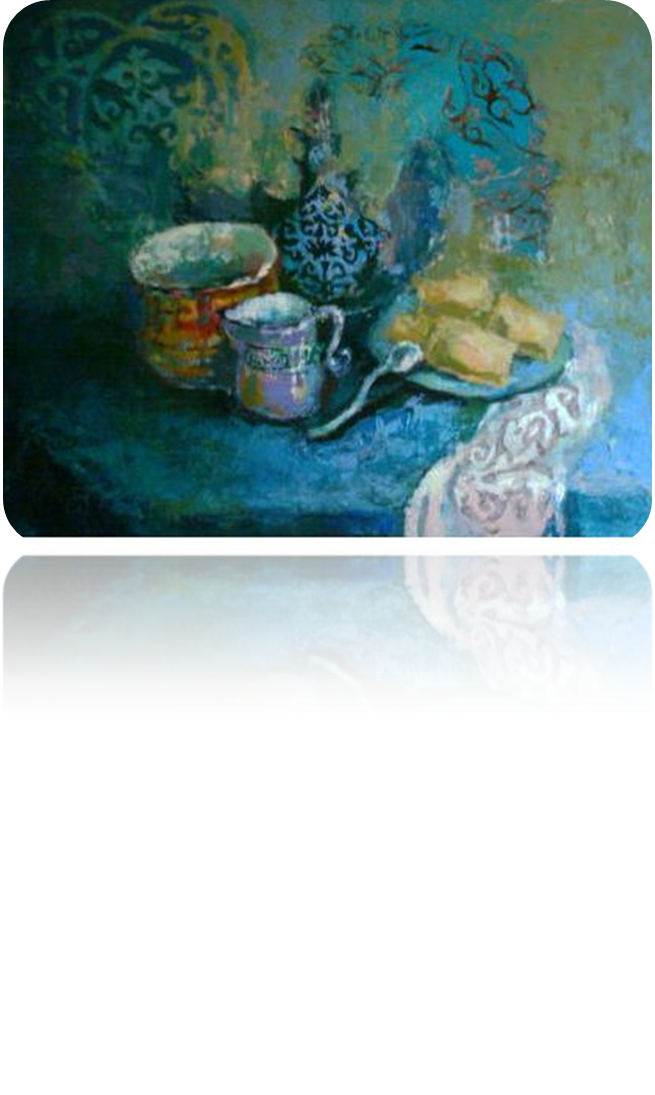 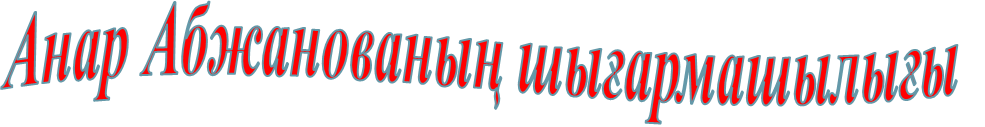 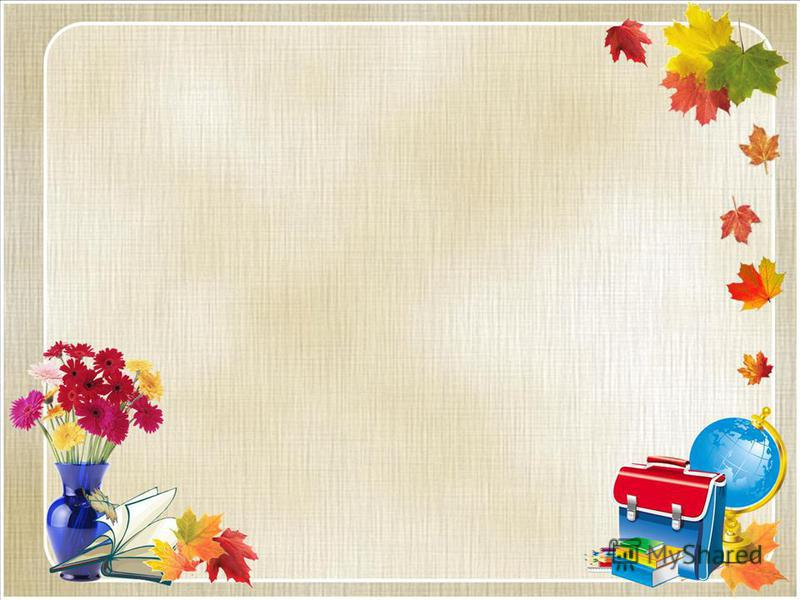 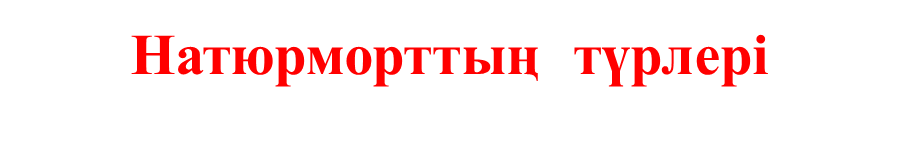 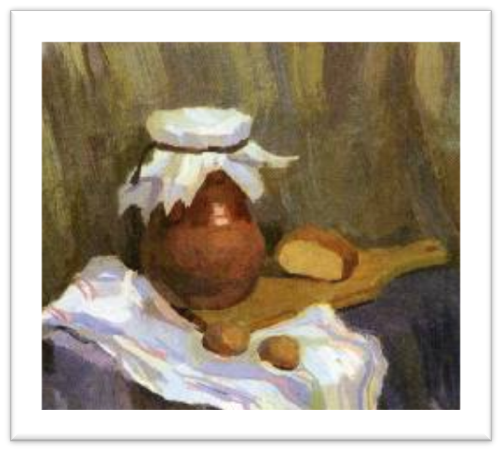 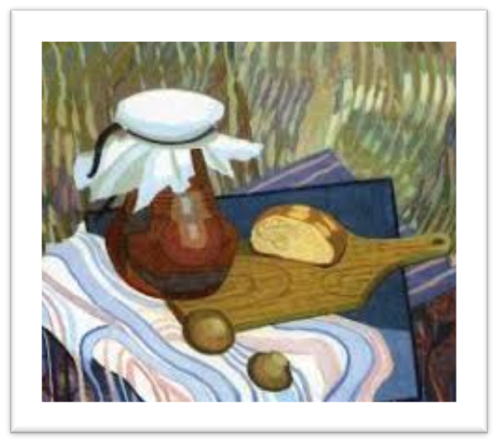 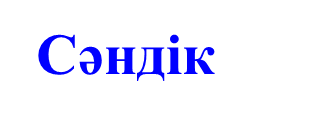 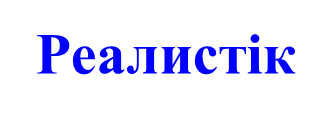 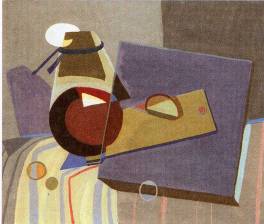 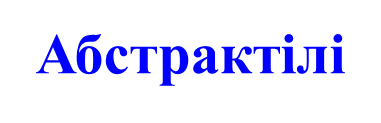 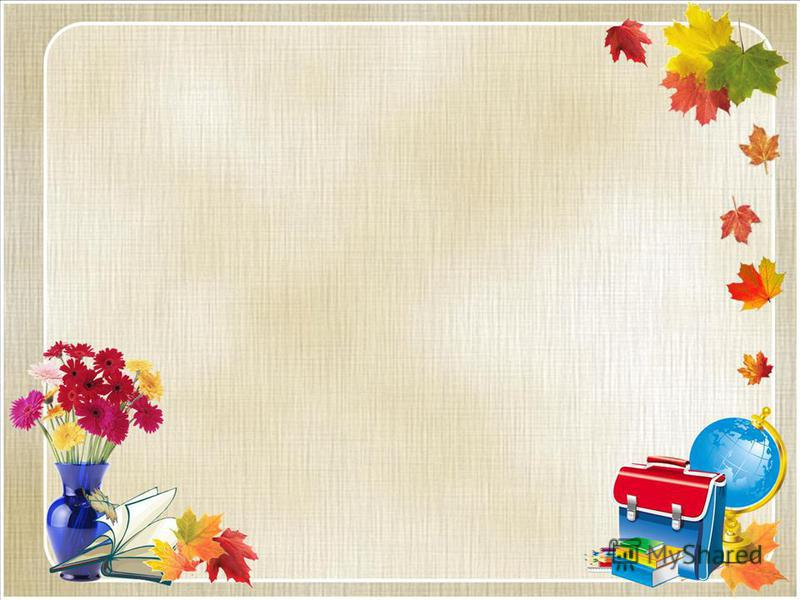 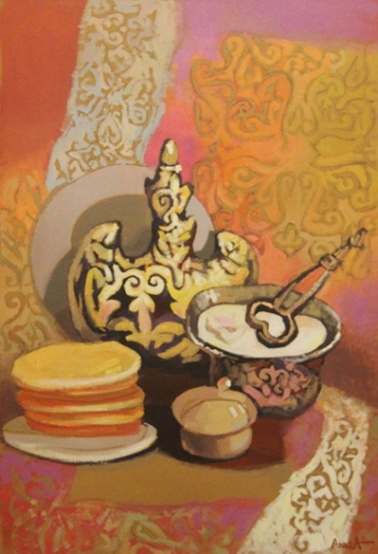 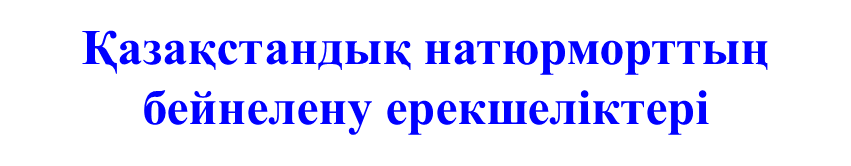 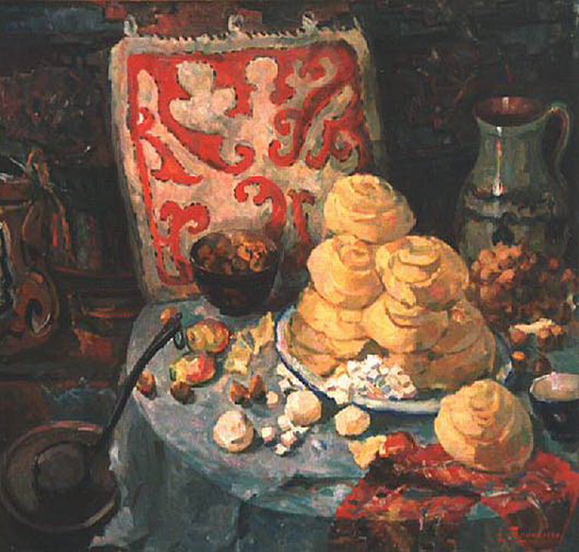 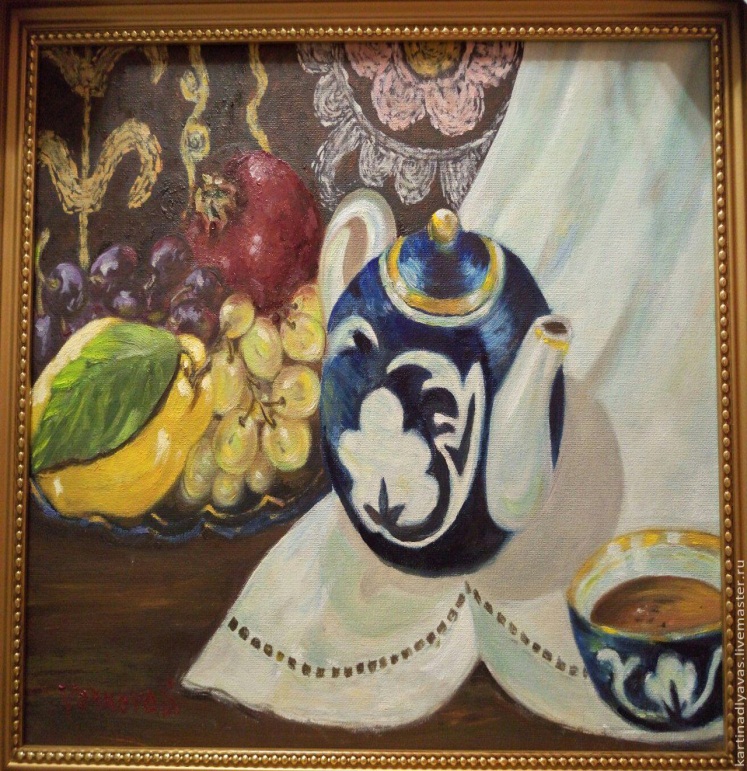 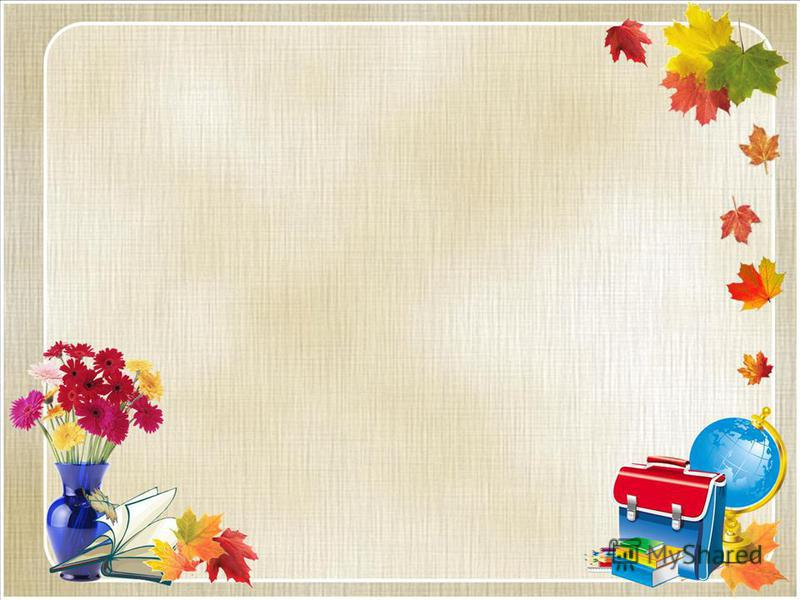 Сергіту сәті
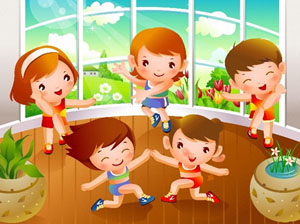 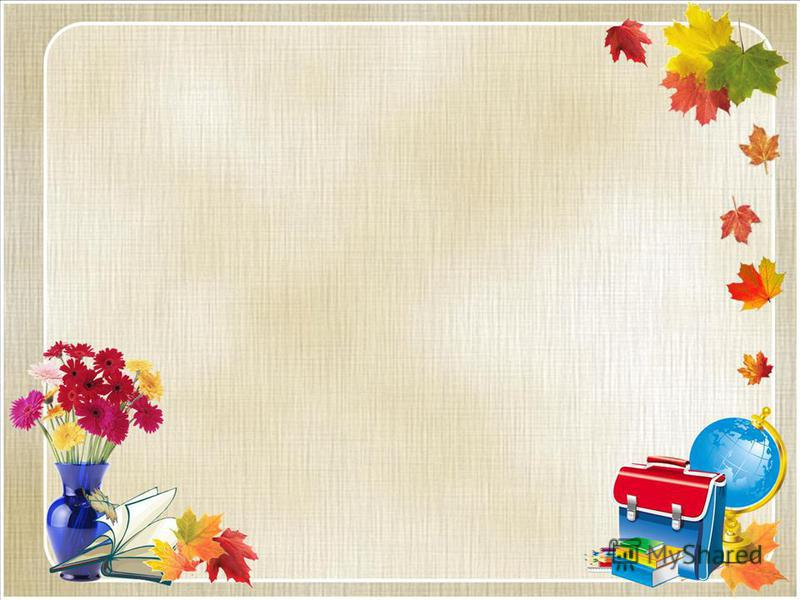 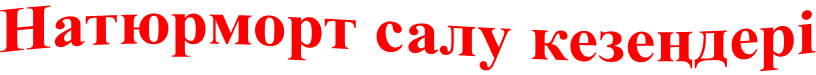 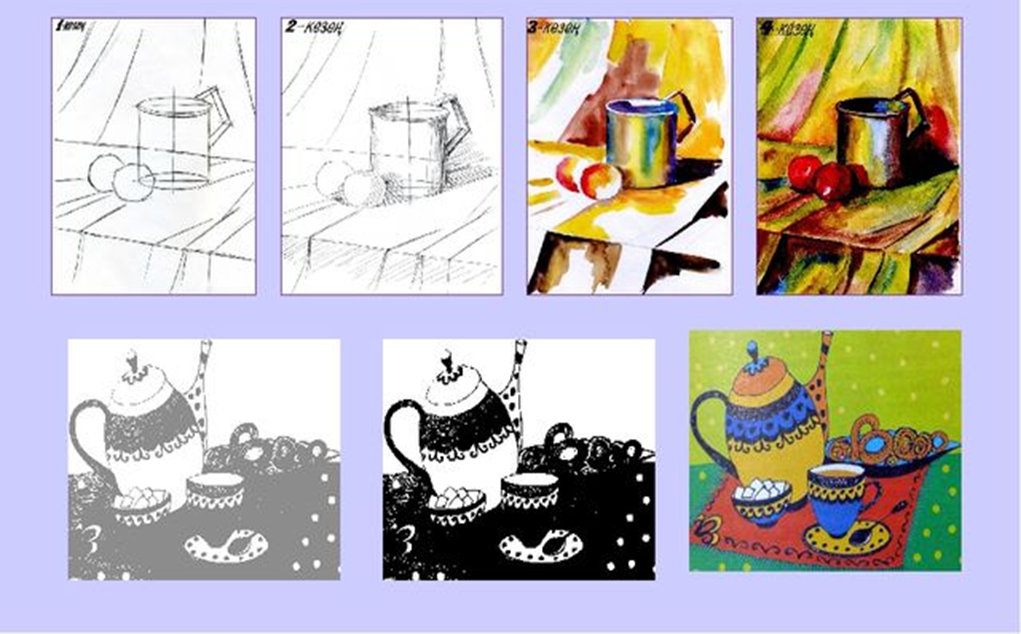 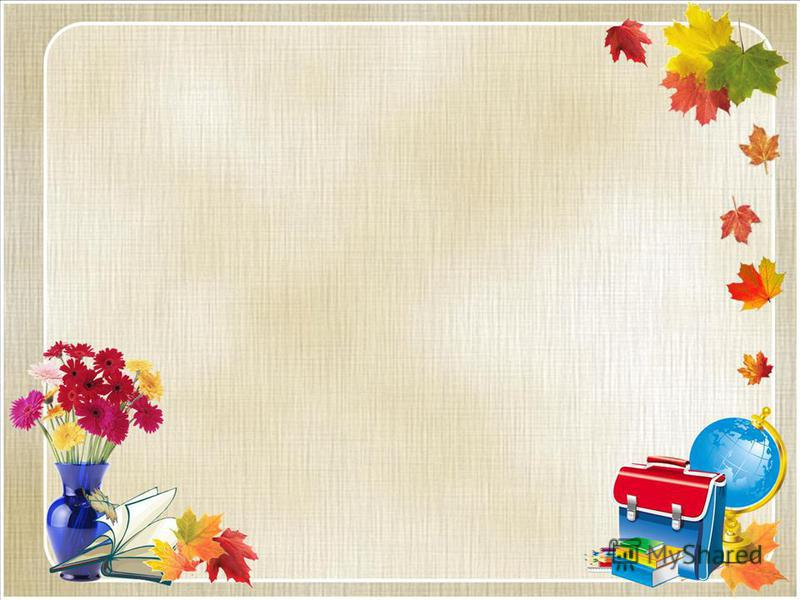 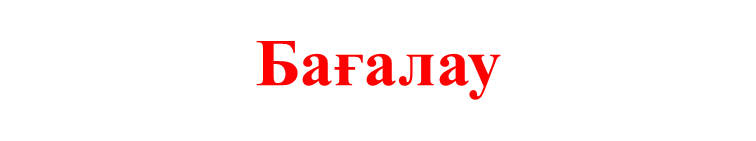 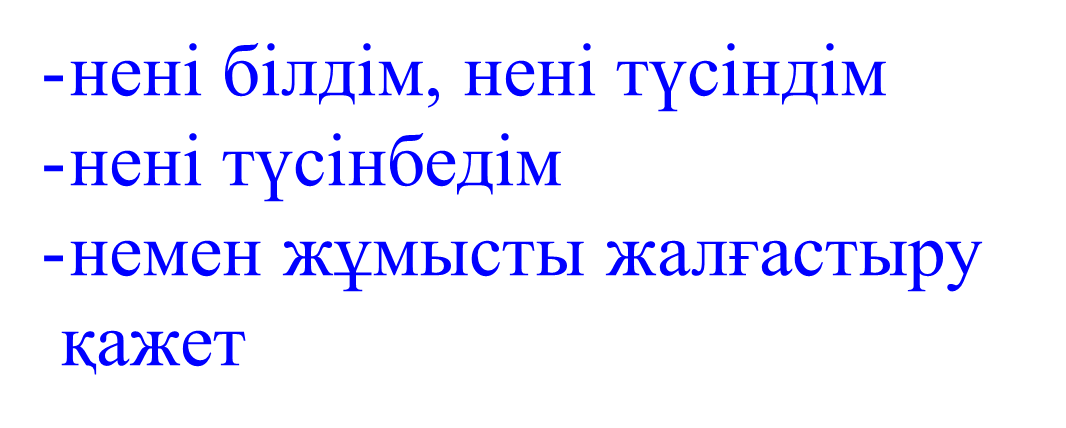 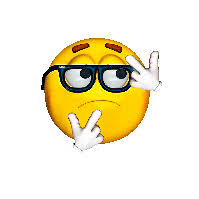 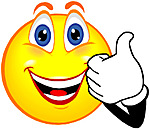 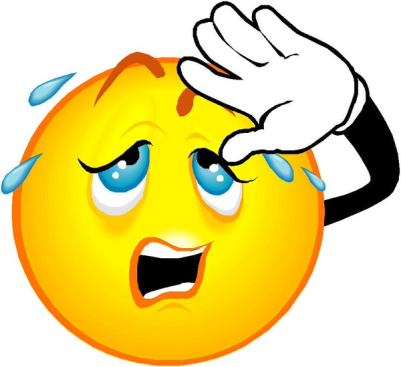 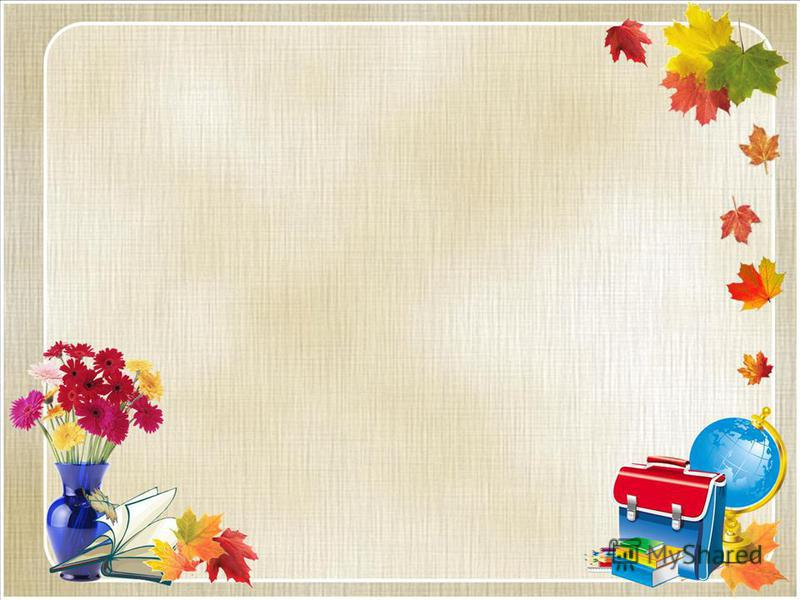 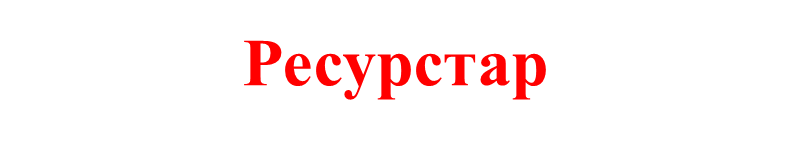 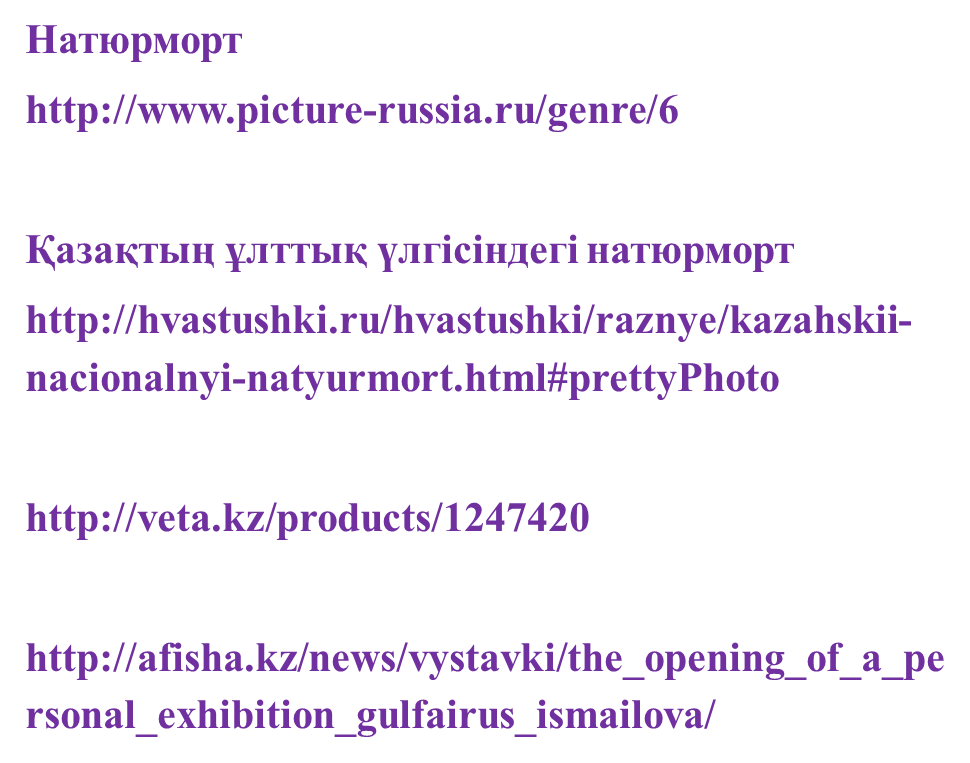 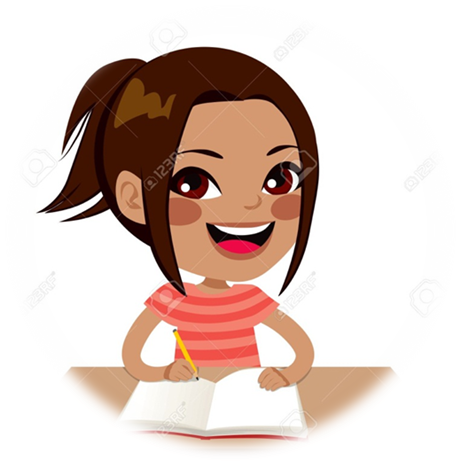 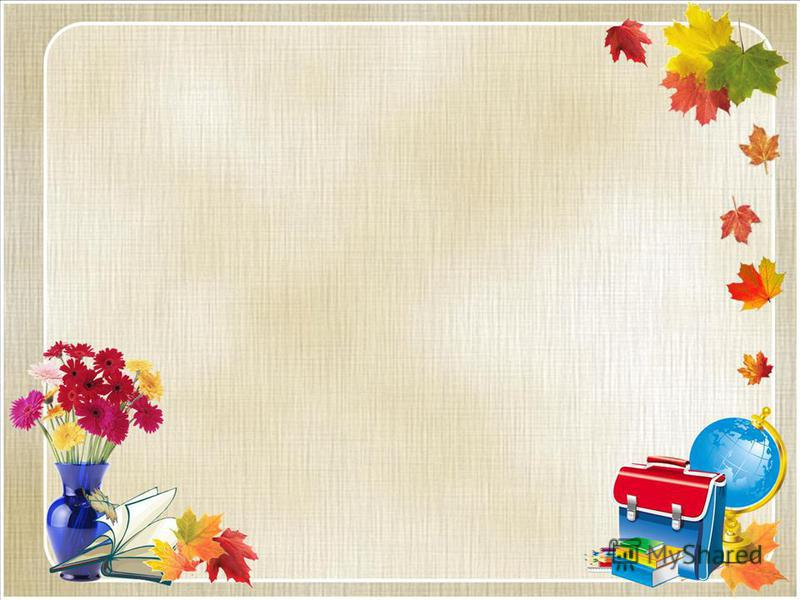 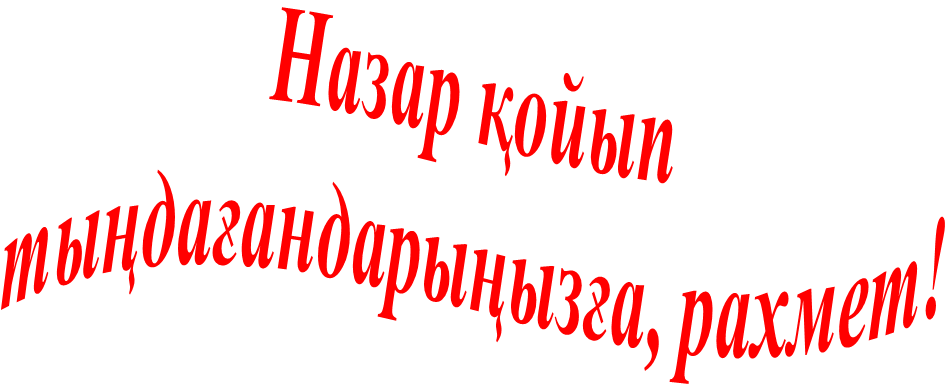 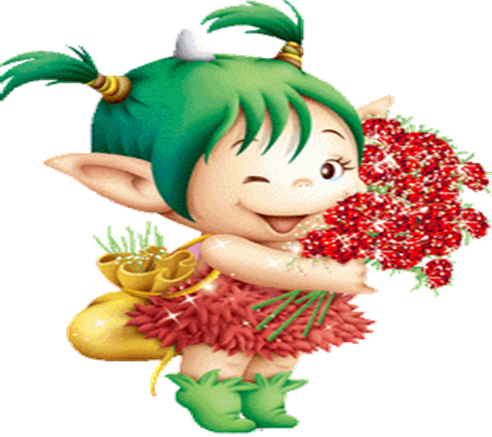